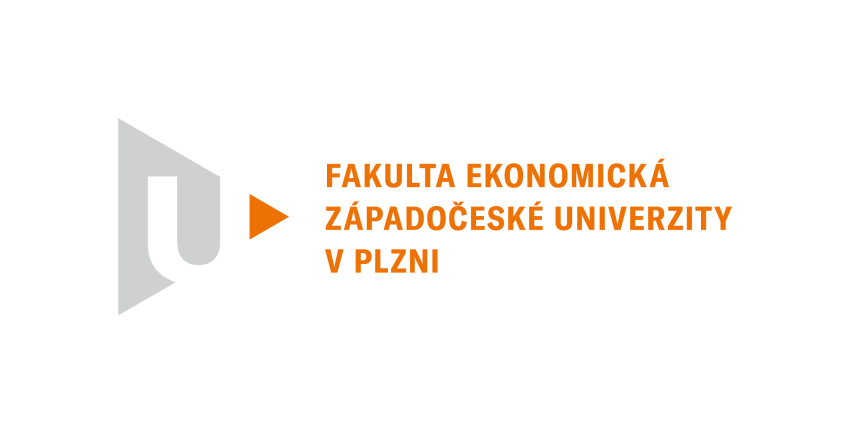 Kvalifikační práce, státní zkoušky
FAQ
Jan Tlučhoř /  27. 03. 2023
Termíny - řádné
Odevzdání přihlášky ke státní zkoušce 	24. 4. 2023
Zasílá se elektronicky na sekretariát příslušné katedry
Odevzdání kvalifikační práce		24. 4. 2023
Po odevzdání nutné odeslání anotace na příslušnou katedru
Splnění zápočtů a zkoušek			19. 5. 2023
Po splnění nutný kontakt se studijním oddělením – kontrola splnění všech podmínek studia („uzavření indexu“)
Státní závěrečné zkoušky 			1. 6. – 15. 6. 2023
Termíny - opravné
Odevzdání přihlášky ke státní zkoušce 	21. 8. 2023
Zasílá se elektronicky na sekretariát příslušné katedry
Odevzdání kvalifikační práce		21. 8. 2023
Po odevzdání nutné odeslání anotace na příslušnou katedru
Splnění zápočtů a zkoušek			
Po splnění nutný kontakt se studijním oddělením – kontrola splnění všech podmínek studia („uzavření indexu“)
Státní závěrečné zkoušky 			4. 9. – 11. 9. 2023
Pokud Vaše studium běží řádně
po splnění všech zápočtů a zkoušek, získání všech potřebných kreditů se tato část studia uzavře a už se z tohoto pohledu nic nekontroluje
Nezvládnu odevzdat kvalifikační práci
Nejpozději 5 dnů po určeném termínu odevzdání kvalifikační práce je nutné zaslat na sekretariát katedry řádně zdůvodněnou žádost o prodloužení termínu BP/DP.
Na žádosti musí být důvod + nově navrhovaný termín odevzdání práce
Jinak následuje ukončení studia!

Na prodloužení termínu není nárok.
Nesplnění předmětu, nevhodné téma práce, pracovní vytížení apod. nejsou zcela akceptovatelné důvody (nevhodné téma bylo možné řešit dříve, BP/DP není podmíněna žádným předmětem)

Odevzdat práci lze kdykoli! (nemusíte čekat na určený termín)
Při prodlužování termínu doporučujeme intenzivně pracovat na dokončení práce a odevzdat ji např. ještě do konce semestru (splníte si předměty SBP1,2/DS1,2, DP)
Požádal jsem o prodloužení termínu odevzdání BP/DP
Studium dále běží automaticky (to je na odevzdání práce nezávislé) až do konání státní zkoušky, je na Vás, jak si ho nastavíte, ale pozor jsou zde různé kontrolní mechanismy.
Práci je možné odevzdat kdykoli, doporučujeme na ní intenzivně pracovat (standardně prodlužujeme termín odevzdání do dalšího řádného termínu odevzdání, tj. duben 2024 – ale je to mezní termín) 

Po splnění všech předmětů s kredity ve struktuře určené studijním plánem je možné uzavřít „index“ – kontaktujete studijní oddělení – a čekat na konání státních zkoušek, na které se ale musíte v určených termínech přihlásit
Poté již není kontrolováno dosažení 80 kreditů za 4 po sobě jdoucí semestry apod.
Prodloužení studia může vést problematickým situacím!
Např. podruhé zapsaný předmět SBP1/SBP2 či DS1,2/DP je třeba splnit, jinak bude studium ukončeno.
V době „čekání“ na státní zkoušky je možné přerušit studium při splnění podmínek předpokládaných SZŘ
Požádal jsem o prodloužení termínu odevzdání BP/DP
Mohu změnit vedoucího/téma práce
Kvalifikační práce je v jednom studiu pouze jedna, takže Vám téma i zásady zůstávají, pokud již bylo zpracováno zadání práce.
Pokud je zadaná, můžete o změnu vedoucího a tématu požádat vedoucí(ho) příslušné katedry – samozřejmostí je řádně odůvodněná žádost
Vedoucí katedry nemusí (a často ani nemůže – např. jiný vedoucí nemusí mít dostatečnou kapacitu pro vedení práce) změnu povolit
Závisí také na odůvodnění
Je logické, že je někdy nutné změnit název práce či její zásady, ale pozor změna tématu i vedoucího vede k nutnosti změnit zadání práce (to podepisuje i paní děkanka, a tím i změnu schvaluje), což je delší proces a realizovat ho např. měsíc před termínem odevzdání práce je považováno za nevhodné (zadání byste totiž měli mít nejpozději 6 měsíců před určeným termínem odevzdání).
Je vhodnější změnu nejdříve prodiskutovat a až poté žádat, součástí žádosti je už vhodné mít nové podklady pro zadání práce (téma, zásady, literatura).
Termíny státní zkoušek
Konkrétní den konání státních zkoušek prozatím není známý
Plánování proběhne po odevzdání kvalifikačních prací


Možnost konat během opravných státních zkoušek řádný termín je umožňována ve zdůvodněných případech (Erasmus, zdravotní důvody)
Žádost směřovat na vedoucí(ho) katedry
Zjistím, že se určeného termínu státní zkoušky nemohu účastnit
Student má právo odhlásit se od SZZ nebo její části nejpozději tři dny před začátkem zkušebního termínu. Neodhlásil-li se student včas, může se dodatečně písemně omluvit. Omluva musí být doručena nejpozději do tří pracovních dnů od termínu SZZ a student v ní musí doložit vážný důvod, proč se ke zkoušce nemohl dostavit. O důvodnosti omluvy rozhodne děkan; jeho rozhodnutí je konečné. Děkan může ze závažných důvodů zmeškání lhůty k omluvě prominout.

Státní závěrečná zkouška musí být vždy splněna nejpozději před uplynutím nejdelší možné doby studia.
Klíčová je komunikace s katedrou!
Průběh státní zkoušek
Prezenční forma
Kvalifikační práce – forma, struktura
Na stránkách kateder jsou zveřejněny postupy odevzdání kvalifikační práce!
Za řádně odevzdanou BP/DP se považuje práce, která je se všemi náležitostmi odevzdaná v elektronické i tištěné verzi.
Odevzdání elektronické verze:
do 24. 04. 2023 přes https://portal.zcu.cz – Portál ZČU -> Moje studium -> Kvalifikační práce -> Doplnit údaje o bakalářské/diplomové práci;
tato verze je považována za originální dle Směrnice rektora č. 33R/2017;
spolu s nahraným souborem s danou BP/DP musí být vyplněny i ostatní údaje o kvalifikační práci;
nahraný soubor bude ve formátu PDF/A
student zároveň pošle mailem informaci na příslušný sekretariát, že práce byla nahrána do systému a do přílohy mailu připojí vygenerovaný PDF soubor s informacemi o kvalifikační práci a přihlášku ke státní závěrečné zkoušce (tu lze samozřejmě odeslat/odevzdat i dříve).
Kvalifikační práce – forma, struktura
Na stránkách kateder jsou zveřejněny postupy odevzdání kvalifikační práce!
Za řádně odevzdanou BP/DP se považuje práce, která je se všemi náležitostmi odevzdaná v elektronické i tištěné verzi.
Odevzdání tištěné verze (výtisk se shoduje s elektronicky odevzdanou prací):
KFU, KGE - v den obhajoby práce a SZZ donést 1 výtisk práce v kroužkové nebo pevné vazbě 
KMO, KEM – do 2. 5. 2023 přinést 2 výtisky práce v kroužkové nebo pevné vazbě na sekretariát katedry
KPM – do 5. 5. 2023 přinést 2 výtisky práce v kroužkové nebo pevné vazbě na sekretariát katedry
Výtisky budou studentům po vykonání státní závěrečné zkoušky vráceny;
Práce by měla být tištěna oboustranně a barevné zpracování desek je libovolné.
Kvalifikační práce – tištěná verze
Tištěná verze slouží pouze pro potřeby státní zkoušky
Oba výtisky (resp. jeden) Vám budou vráceny
Už není třeba v této verzi mít kapsu na posudky!
Tištěná verze je shodná s elektronickou, takže i zde bude v.r. v Prohlášení – prostě vytisknete a „svážete“ odevzdanou elektronickou verzi.

Zadání práce
Nevkládá se v žádné verzi, v šabloně je upraveno
Kvalifikační práce – struktura
Do elektronické verze práce se nevkládá zadání. 

V Čestném prohlášení bude místo podpisu uvedeno „v. r. Jméno a příjmení autora/autorky“ (v. r. = vlastní rukou). Toto nahradí podpis autora/autorky.

Plzeň/Cheb dne ...		v. r. Jméno a příjmení autora/autorky

<odstup>

Zásady pro vypracování práce 
Zásada
Zásada
Zásada
Zásada
…
Kopie zásad z Portálu ZČU, neuvádět literaturu. Do práce nevkládat zadání práce.
Kvalifikační práce – formální náležitosti
Viz šablona

Přípustné jsou pro letošní akademický rok citační normy APA 6th (pouze pro práce zadané v AR 2021/2022 a dříve a je-li to nutné) nebo APA 7th, příslušné návody jsou k dispozici na webu FEK v dokumentech pro studenty
Co už příliš řešíte a čím se příliš stresujete
K práci je potřeba přistupovat rozumně, nelogické věci, které jste slyšeli, pravděpodobně budou nelogické.

Okraje práce jsou o pár milimetrů jinak
Jaké číslo stránky má mít úvod (pro každého jinak, podle délky obsahu, existence poděkování)
Důležité je, že titulní strana je první počítanou stranou, a pak prostě každý další strana je jedna navíc.
Číslovaní stránky zobrazíte poprvé u obsahu a naposledy v seznamu příloh.
Nechal(a) jsem tam stránku navíc – to pochopíme a určitě kvůli tomu nebudeme hodnotit práci čtyřkou, pokud si to obsahově nezaslouží.
Objevil jsem několik chybiček po odevzdání – stane se!

Prostě neřešte tečku dvě hodiny s pěti přáteli, když ještě nemáte napsanou práci!
Správná forma je důležitá, ale bez kvalitního obsahu bezcenná!
Co naopak problém je a vždy bude
Nesprávné uvedení zdrojů (myšleno neodkazování na zdroje v textu; chybějící zdroj; chybějící klíčové údaje u zdrojů – autor, jméno, rok a místo vydání, odkaz na www) => může vést ke snížení hodnocení práce
Chybějící tečka, či záměna čárky za tečku je sice chybou, ale formálního charakteru, pokud vůbec, tak bude mít na hodnocení práce malý vliv
Kopírování zdrojů bez odkazu na původní soubor => plagiátorství => možnost disciplinární komise
Kolik procent shody je možné mít při kontrole plagiátorství – není určeno, práce může být plagiát i s 0 %, ale nemusí být s 10 % (pokud je řádně citováno)
Pokud jste text opravdu psali sami a řádně označili zdroje a přímé citace, bude na 99 % z tohoto pohledu vše v pořádku.
Zpracování práce někým/něčím jiným
Co naopak problém je a vždy bude
Malý rozsah použitých zdrojů
Příliš mnoho gramatických chyb či dalších chyb jazykových
Chybičku udělá každý, ale ne na každé straně
Práce bude po obhajobě zveřejněno, je to to „jediné“, co už nás po Vás zůstane a bude veřejné – forma ukazuje i na kvalitu fakulty – tedy při obzvláště závažných formálních či jazykových chybách může komise u SZZ usoudit, že práce nebude obhájena
Hovorové obraty v práci, málo odborný jazyk
A pak samozřejmě – chybějící úvod, chybějící závěr
Ale také chybějící explicitní uvedení cíle práce => pak totiž vedoucí ani oponent vlastně nemají co hodnotit
Co doporučujeme
Na Portálu jsou zveřejněny starší práce, včetně posudků, včetně průběhu státnic – tj. můžete si udělat obrázek, jak je hodnoceno
Ale zase nestudujte příliš – je lepší soustředit se na Vaši práci!
Co doporučujeme
Zkontrolujte si, že cíl práce napsaný v závěru je stejný jako cíl práce napsaný v úvodu (či v kapitole s definicí cíle)
Pokud si nejste jisti, požádejte vhodnou osobu o jazykovou korekturu.
Citace
Využívejte metodiku či jiné návody k citování dle APA 6th či APA 7th
Nezabředněte do přílišných detailů, různé návody k citování i stejné metodiky mohou být mírně odlišné v detailech.
Snažte se udržet stejný styl uvádění zdrojů.
Pozor na různá pravidla uvádění autorů při více autorech jedné publikace (v APA 7th je třeba uvádět širší výčty autorů).

Ke každé citaci uvedené v seznamu zdrojů napsat odkaz v textu tak, aby podle odkazu bylo možné rychle vyhledat příslušnou citaci v seznamu zdrojů. To znamená, že odkaz musí vždy uvádět to, co je na začátku citace zdroje (zpravidla autor a rok).
Odkazy na zdroje
Toto je možné:
Věta/Odstavec textu. (Tlučhoř, 2021)
Věta/Odstavec textu. (Horák & Benešová, 2018; Malina, 2015; Zoubková & Kalina, 2016) – všichni autoři uvádějí podobnou myšlenku
Tlučhoř (2021) tvrdí, že…

Odkaz na zdroj myšlenky je třeba uvést vždy nejpozději na konec odstavce, ze které myšlenka vychází. A případně při změně inspirace.
Není vhodné čerpat např. na jedné celé stránce ze shodného zdroje.
Přímý odkaz se uvádí vždy „těsně“ před přímou citací nebo těsně za ní (ale pouze jednou, ne před i za). 
Je ok: Kunešová (2020, s. 22) definuje EU „jako seskupení…“
Seznam zdrojů
Nedělit na dílčí části (tištěné, internetové…)
Zdroje seřadit dle abecedy (čtenář najde odkaz v textu a v seznamu zdrojů pak podrobnosti zdroje)
Proto v textu odkazujete první části uvedené zdroje (zpravidla autor) + rok vydání
Čtenář zdroj rychle najde

Pokud je v seznamu více zdrojů, které mají stejného autora a rok vydání, tak se za rok vydání píše rozlišovací písmeno (2015a), (2015b), (2015c) apod. Stejné písmeno musí být uvedené u příslušného odkazu v textu, aby čtenář mohl odkaz přiřadit k ke správné citaci v seznamu zdrojů.
Seznam zkratek
Uvádějte pouze běžně nepoužívané zkratky
Není třeba uvádět „atd.“, „apod.“ 
Ale pokud je tam už máte, nechte je tam.
Pokud si nejste jistí zkratku zařaďte.

V textu je, ale vždy před prvním použití zkratky ji zavést
….Organizace spojených národů (OSN)… další věta Podle OSN…
u těch zkratek, které takto zavedete, je třeba je uvést v seznamu zkratek

Nepoužívejte zkratky v názvech kapitol, pokud to není zcela nezbytné.
Nechci zveřejnit práci, co mám dělat?
Na stránkách kateder by měl být zveřejněn příslušný formulář.
Je vhodné dopředu konzultovat.
Formulář podává oficiálně vedoucí práce, ale veškerou dokumentaci připravuje student!
Řeší směrnice 33R/2017

V žádosti je třeba specifikovat důvod. Je důležité doplnit např. žádostí z podniku, kde je práce zpracovávána.
Odložení zveřejnění max. na 3 roky.

Rozhoduje děkanka
Pozorně posuzovány důvody na relevantnost žádosti.
Promoce
Plánovány 27.-29.6.2023
Asi budu muset znovu nastoupit?
Bude záviset na Vašem úspěchu v přijímacím řízení (tedy opět na známkách ze SŠ či bc. studia)
Pokud budete studovat shodný program musíte ukončit studium ještě před rozhodnutím o přijetí.
Obecně platí, že se jedná o nové studium a vše začíná znovu, lze nechat uznat předměty (ne vždy všechny), ale práce či její téma se nepřenáší.
Mám nyní zadánu BP/DP
Až opravdu dojde k ukončení studia a opětovnému přijetí informujte vedoucího práce a vedení katedry o situaci s prosbou o zachování tématu i vedoucího i v novém studiu.
Asi budu muset znovu nastoupit?
Nemám zadánu BP/DP
Je možné podat přihlášku k BP/DP již nyní (stále jste studenti a nemůžeme Vám to zakázat, navíc třeba u posledního termínu zkoušky uspějete).
Až budete mít jistotu, že ukončíte studium a budete přijati požádáte vedení katedry o zachování přihlášky k BP/DP, upraví se Vaše příslušnost ke studijnímu programu a osobní číslo a proces může dále pokračovat.

V případě, že nemáte zadánu BP/DP a ani to nechcete řešit dopředu, pak po zápisu do studia a vyhodnocení situace (mohu a chci zakončit studium v daném roce) seznámíte vedoucí(ho) katedry se situací a požádáte ho o seznam možných vedoucích prací, se kterými se domluvíte na tématu, vyplníte přihlášku a proces dále pokračuje.
Vše je nicméně v gesci vedoucí(ho) příslušné katedry, který může stanovit mírně se odlišující postupy.
Průběh státních zkoušek - zjednodušeně
Přijdete, zkompletujeme všechny dokumenty (převezmeme si flash disk s prezentací k obhajobě)
Vylosujete si otázky/okruhy ke zkoušení
Připravíte si odpovědi na odborné otázky (15-30 minut)
Předstoupíte k obhajobě BP/DP (10-20 minut)
Nejprve prezentace obsahu práce (5-7 minut, tj. cca. 7 slidů) se zaměřením na cíl práce, postup zpracování, výstupy a doporučení, poté odpovědi na dotazy členů zkušební komise. Doporučuje se připravit si reakce na odpovědi na dotazy v posudcích.
Odpovědi na odborné otázky (20-40 minut)

Časové údaje jsou orientační.
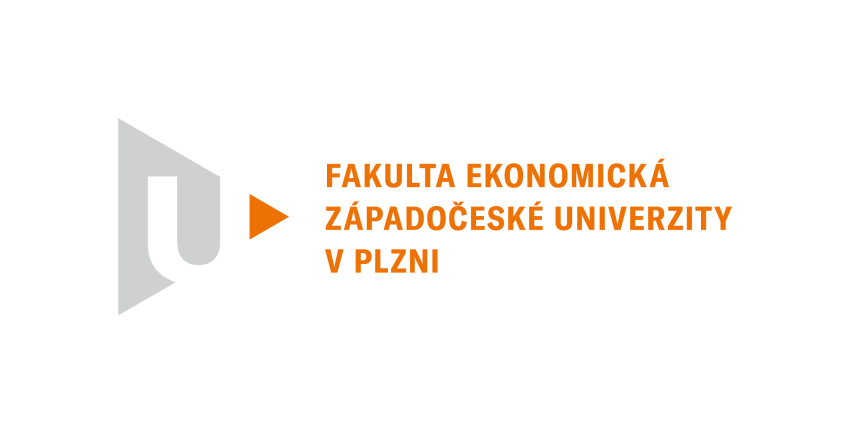 Děkuji za pozornost
Jan Tlučhoř /  602 549 615  /  jtluchor@fek.zcu.cz